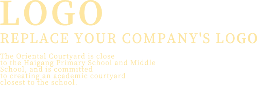 光影雕琢 诗意东方
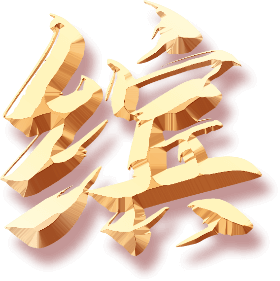 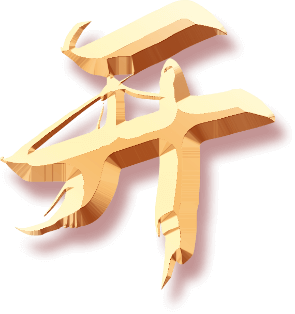 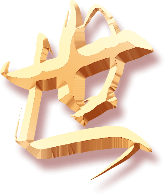 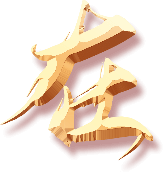 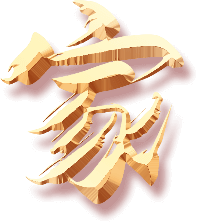 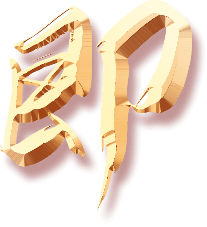 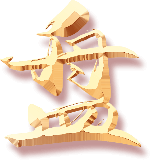 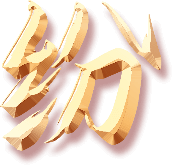 奢
华
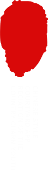 精品华宅即将开盘敬请期待
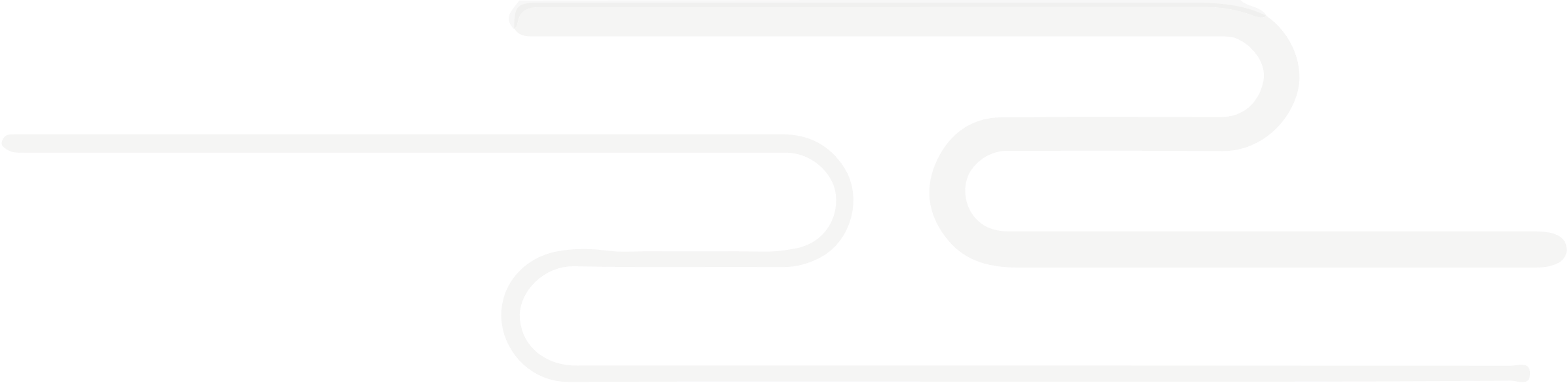 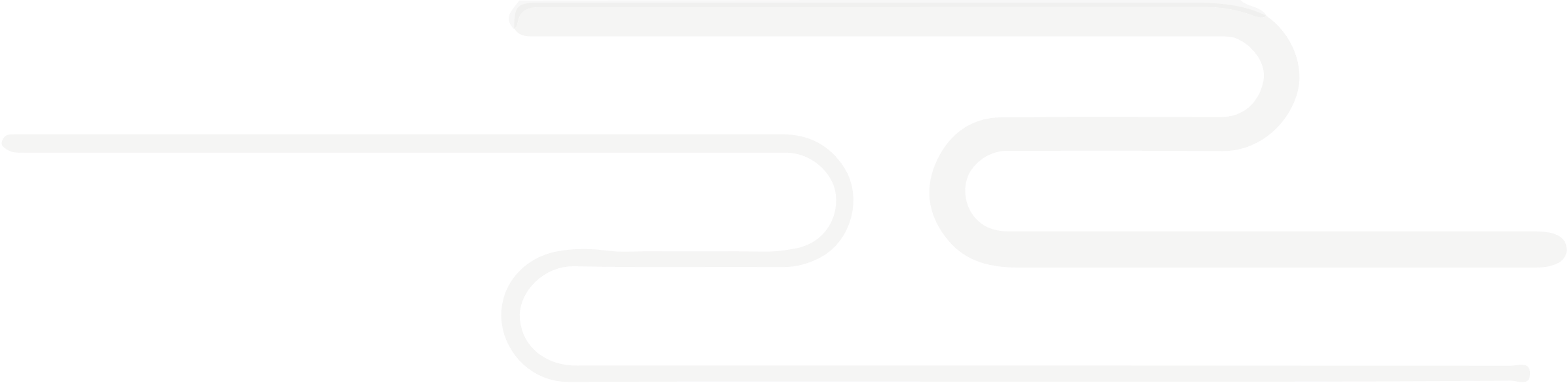 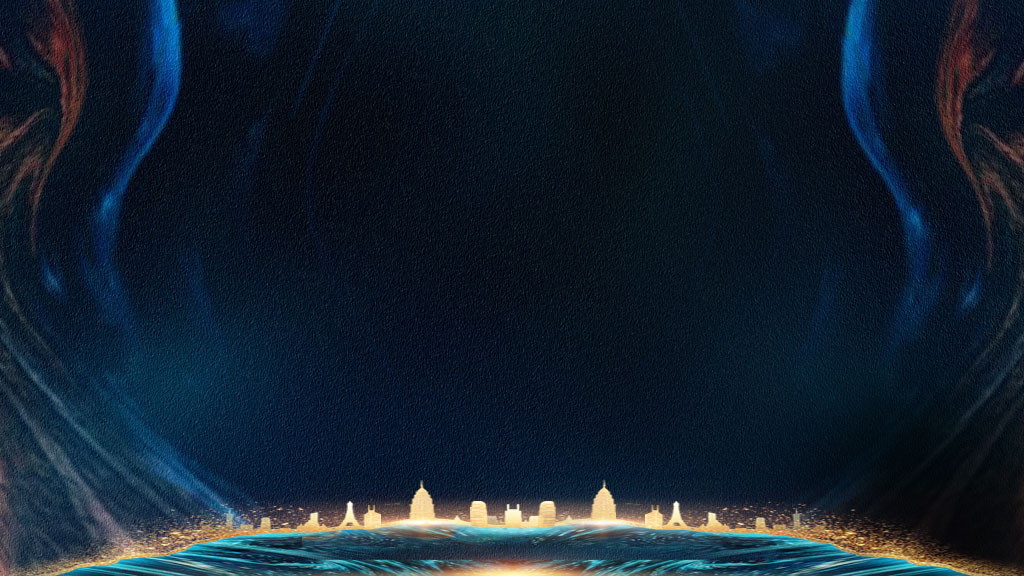 目 录
CONTENTS
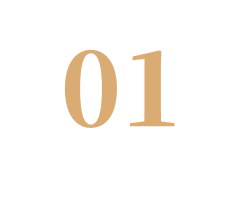 地产开盘预售方案
开盘盛典
Real estate 
opening pre-sale plan
Opening Ceremony
筑梦想，造未来
客户答谢会
Build dreams, build future
Customer  appreciation
https://www.ypppt.com/
地产开盘预售方案
Real estate 
opening pre-sale plan
房地产
开盘预售方案
Your Awesome Title
房地产（real estate）是一个综合的较为复杂的概念，从实物现象看，它是由建筑物与土地共同构成。
土地可以分为未开发的土地和已开发的土地，建筑物依附土地而存在，与土地结合在一起。建筑物是指人工建筑而成的产物，包括房屋和构筑物两大类。
56%
最新数据
从2013年1-3月总资金来源构成情况来看，国内贷款占房地产资金来源的19%
5
房地产
开盘预售方案
房地产（real estate）是一个综合的较为复杂的概念，从实物现象看，它是由建筑物与土地共同构成。
土地可以分为未开发的土地和已开发的土地，建筑物依附土地而存在，与土地结合在一起。建筑物是指人工建筑而成的产物，包括房屋和构筑物两大类。
KALORY
WEIGHT
240K
98K
Phasellus metus arcu, viverra at risus quis, porta.
Nunc ut turpis a lacus lobortis ullamcorper.
COMPANY NAME
地产开盘预售方案
Your Awesome Title
19
26
55
核心城市数据
销售价格数据
开发投资数据
房地产（real estate）是一个综合的较为复杂的概念，从实物现象看，它是由建筑物与土地共同构成。
房地产（real estate）是一个综合的较为复杂的概念，从实物现象看，它是由建筑物与土地共同构成。
房地产（real estate）是一个综合的较为复杂的概念，从实物现象看，它是由建筑物与土地共同构成。
Learn More
Learn More
Learn More
行业PPT模板http://www.1ppt.com/hangye/
地产开盘预售方案
Your Awesome Title
5
4
3
2
核心城市数据
1
核心城市数据
2019年6月，10大重点城市二手住房成交量指数为155.28，

比5月下降了26%，但仍高于2018年同期成交量
核心城市数据
2019年6月，10大重点城市二手住房成交量指数为155.28，

比5月下降了26%，但仍高于2018年同期成交量
核心城市数据
初步测算，4个一线城市新建商品住宅销售价格环比上涨0.2%，涨幅比上月回落0.1个百分点。

31个二线城市新建商品住宅销售价格环比上涨0.8%
房地产（real estate）是一个综合的较为复杂的概念，从实物现象看，它是由建筑物与土地共同构成。
核心城市数据
在开发环节，房地产投资数据也保持了平稳
地产开盘预售方案
Real estate 
opening pre-sale plan
房地产
开盘预售方案
核心城市数据
核心城市数据
房地产（real estate）是一个综合的较为复杂的概念
房地产（real estate）是一个综合的较为复杂的概念
房地产（real estate）是一个综合的较为复杂的概念，从实物现象看，它是由建筑物与土地共同构成。
核心城市数据
核心城市数据
房地产（real estate）是一个综合的较为复杂的概念
房地产（real estate）是一个综合的较为复杂的概念
70%
房地产
开盘预售方案
核心城市数据
房地产（real estate）是一个综合的较为复杂的概念
土地可以分为未开发的土地和已开发的土地，建筑物依附土地而存在，与土地结合在一起。建筑物是指人工建筑而成的产物，包括房屋和构筑物两大类。
60%
核心城市数据
房地产（real estate）是一个综合的较为复杂的概念
地产开盘预售方案
Your Awesome Title
核心城市数据
核心城市数据
房地产（real estate）是一个综合的较为复杂的概念房地产（real estate）是一个综合的较为复杂的概念
房地产（real estate）是一个综合的较为复杂的概念房地产（real estate）是一个综合的较为复杂的概念
Learn More
Learn More
地产开盘预售方案
Your Awesome Title
核心城市数据
核心城市数据
核心城市数据
房地产（real estate）是一个综合的较为复杂的概念
房地产（real estate）是一个综合的较为复杂的概念
房地产（real estate）是一个综合的较为复杂的概念
在开发环节，房地产投资数据也保持了平稳。最新数据显示，2019年1—6月，全国房地产开发投资61609亿元，同比增长10.9%，增速比1—5月回落0.3个百分点。其中，住宅投资45167亿元，增长15.8%，增速回落0.5个百分点
筑梦想，造未来
Real estate 
opening pre-sale plan
核心城市数据
房地产（real estate）是一个综合的较为复杂的概念
房地产
开盘预售方案
核心城市数据
土地可以分为未开发的土地和已开发的土地，建筑物依附土地而存在，与土地结合在一起。建筑物是指人工建筑而成的产物，包括房屋和构筑物两大类。
房地产（real estate）是一个综合的较为复杂的概念
核心城市数据
房地产（real estate）是一个综合的较为复杂的概念
房地产开盘预售方案
土地可以分为未开发的土地和已开发的土地，建筑物依附土地而存在，与土地结合在一起。建筑物是指人工建筑而成的产物，包括房屋和构筑物两大类。
土地可以分为未开发的土地和已开发的土地，建筑物依附土地而存在，与土地结合在一起。建筑物是指人工建筑而成的产物，包括房屋和构筑物两大类。
01
02
地产开盘预售方案
Your Awesome Title
核心城市数据
房地产（real estate）是一个综合的较为复杂的概念房地产（real estate）是一个综合的较为复杂的概念
[Speaker Notes: https://www.ypppt.com/]
核心城市数据
房地产（real estate）是一个综合的较为复杂的概念
房地产
开盘预售方案
2019
土地可以分为未开发的土地和已开发的土地，建筑物依附土地而存在，与土地结合在一起
2021
土地可以分为未开发的土地和已开发的土地，建筑物依附土地而存在，与土地结合在一起
核心城市数据
房地产（real estate）是一个综合的较为复杂的概念
地产开盘预售方案
Your Awesome Title
81
42
90
23
核心城市数据
核心城市数据
核心城市数据
核心城市数据
房地产（real estate）是一个综合的较为复杂的概念
房地产（real estate）是一个综合的较为复杂的概念
房地产（real estate）是一个综合的较为复杂的概念
房地产（real estate）是一个综合的较为复杂的概念
客户答谢会
Real estate 
opening pre-sale plan
地产开盘预售方案
Your Awesome Title
03
核心城市数据
02
核心城市数据
01
加强住房市场体系和住房保障体系建设加快补齐租赁住房短板
核心城市数据
加强住房市场体系和住房保障体系建设加快补齐租赁住房短板
加强住房市场体系和住房保障体系建设加快补齐租赁住房短板
地产开盘预售方案
Your Awesome Title
房住不炒
商品房房价
进一步完善住房公积金缴存、使用和管理机制
王蒙徽强调，明年要大力发展租赁住房，解决好大城市住房突出问题
解决好大城市住房突出问题。加强住房市场体系和住房保障体系建设
解决好新市民、青年人特别是从事基本公共服务
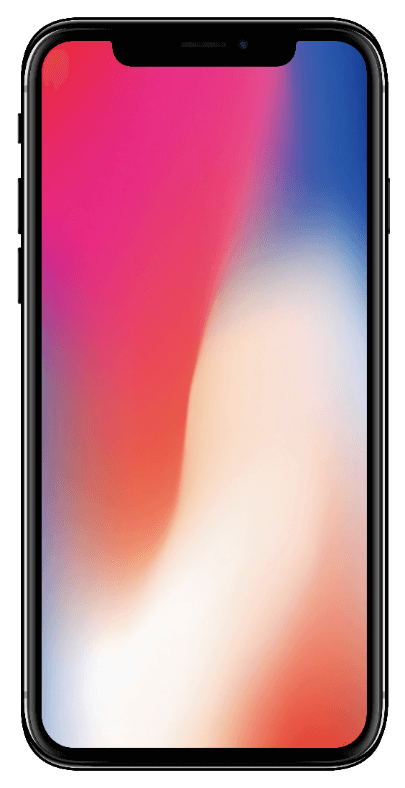 房地产
开盘预售方案
土地可以分为未开发的土地和已开发的土地，建筑物依附土地而存在，与土地结合在一起建筑物是指人工建筑而成的产物。
Learn More
442 +
128 +
100 +
A wonderful serenity has taken
A wonderful serenity has taken
A wonderful serenity has taken
地产开盘预售方案
Your Awesome Title
方案一
方案二
方案三
方案四
商品房房价
商品房房价
商品房房价
商品房房价
Your text here
Your text here
Your text here
Your text here
Your text here
Your text here
Your text here
Your text here
Your text here
Your text here
Your text here
Your text here
Sign in
Sign in
Sign in
Sign in
地产开盘预售方案
Your Awesome Title
核心城市数据
加强住房市场体系和住房保障体系建设
加快补齐租赁住房短板
核心城市数据
加强住房市场体系和住房保障体系建设
加快补齐租赁住房短板
核心城市数据
加强住房市场体系和住房保障体系建设
加快补齐租赁住房短板
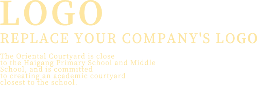 光影雕琢 诗意东方
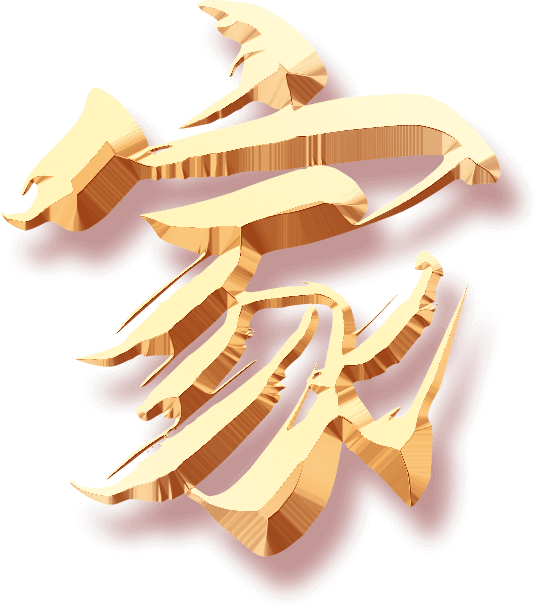 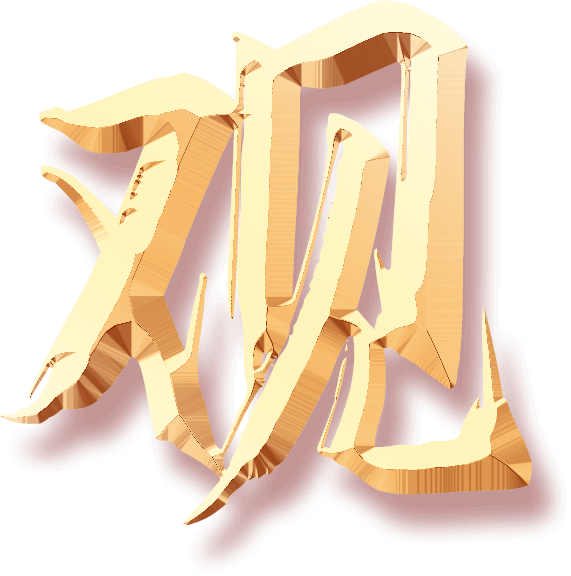 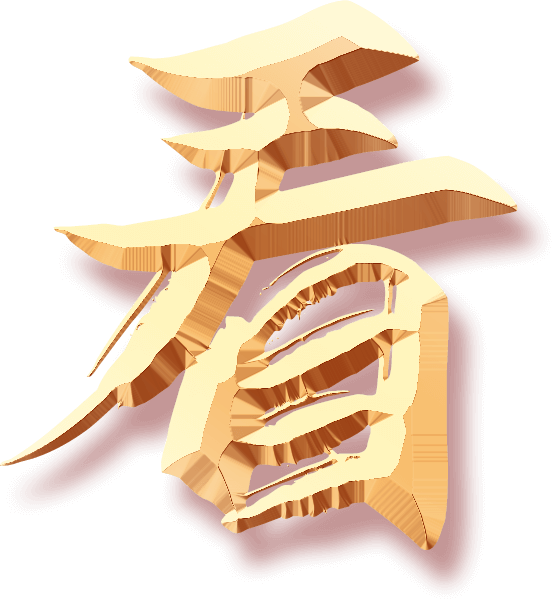 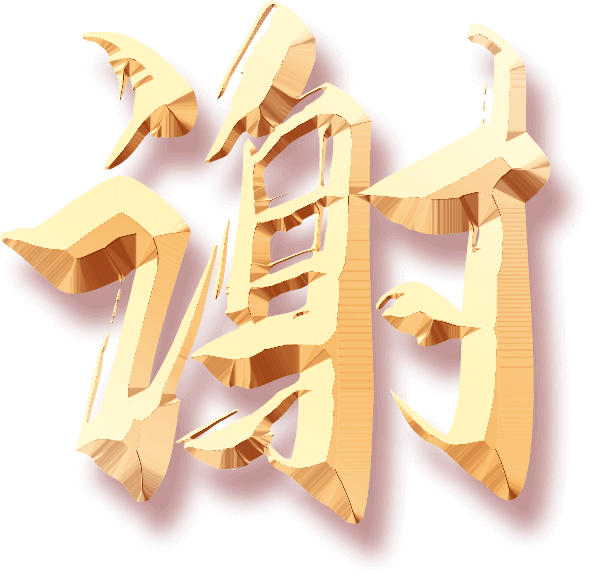 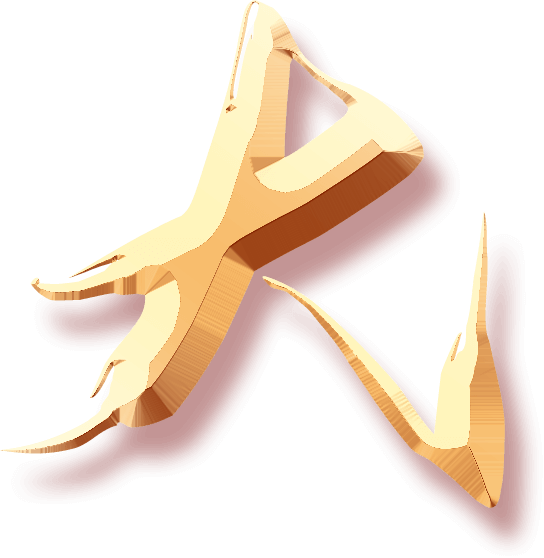 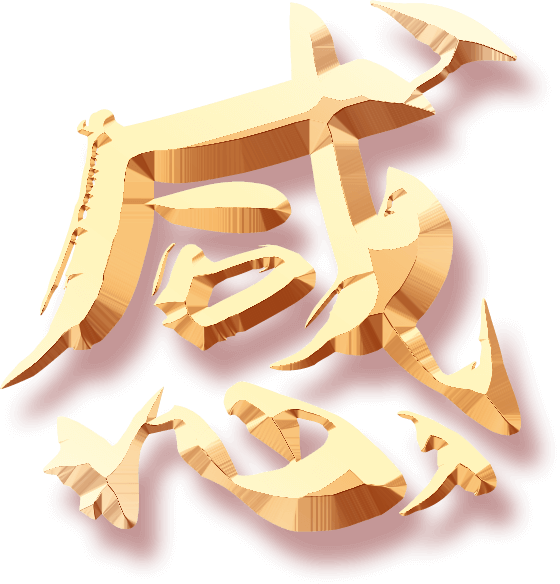 奢
华
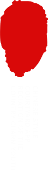 精品华宅即将开盘敬请期待
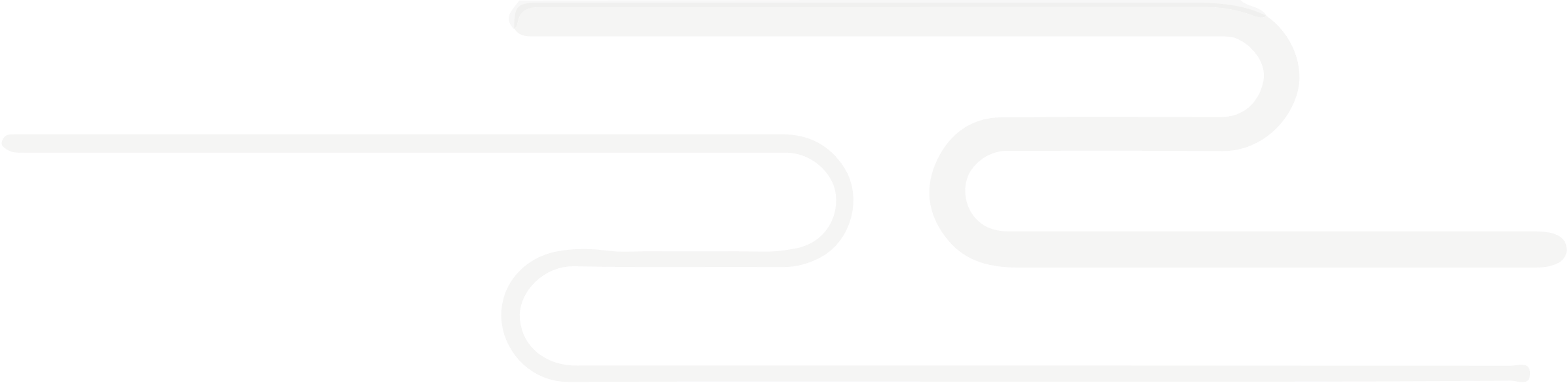 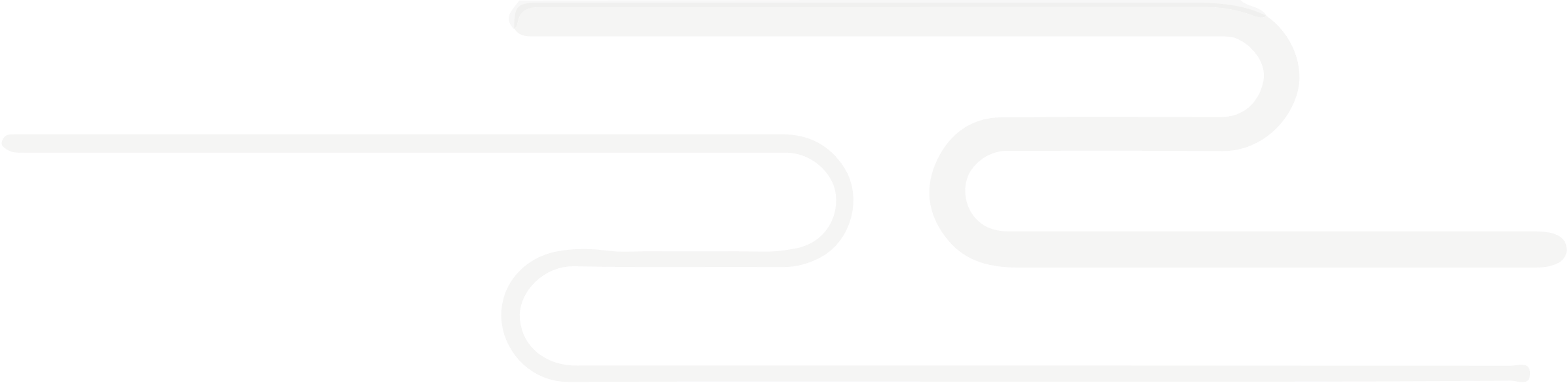 更多精品PPT资源尽在—优品PPT！
www.ypppt.com
PPT模板下载：www.ypppt.com/moban/         节日PPT模板：www.ypppt.com/jieri/
PPT背景图片：www.ypppt.com/beijing/          PPT图表下载：www.ypppt.com/tubiao/
PPT素材下载： www.ypppt.com/sucai/            PPT教程下载：www.ypppt.com/jiaocheng/
字体下载：www.ypppt.com/ziti/                       绘本故事PPT：www.ypppt.com/gushi/
PPT课件：www.ypppt.com/kejian/
[Speaker Notes: 模板来自于 优品PPT https://www.ypppt.com/]